Today is the International Day of Prayer   for the Persecuted Church
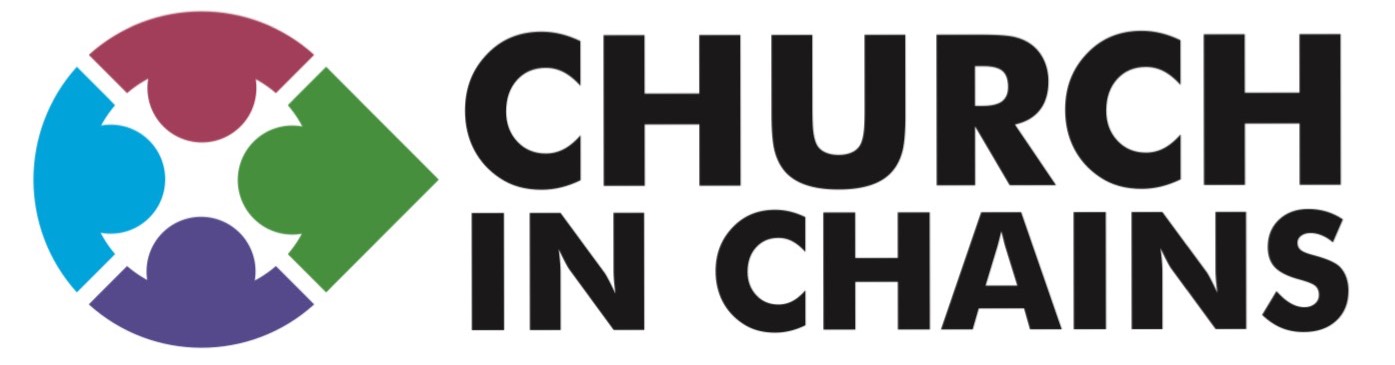 Organised in Ireland by
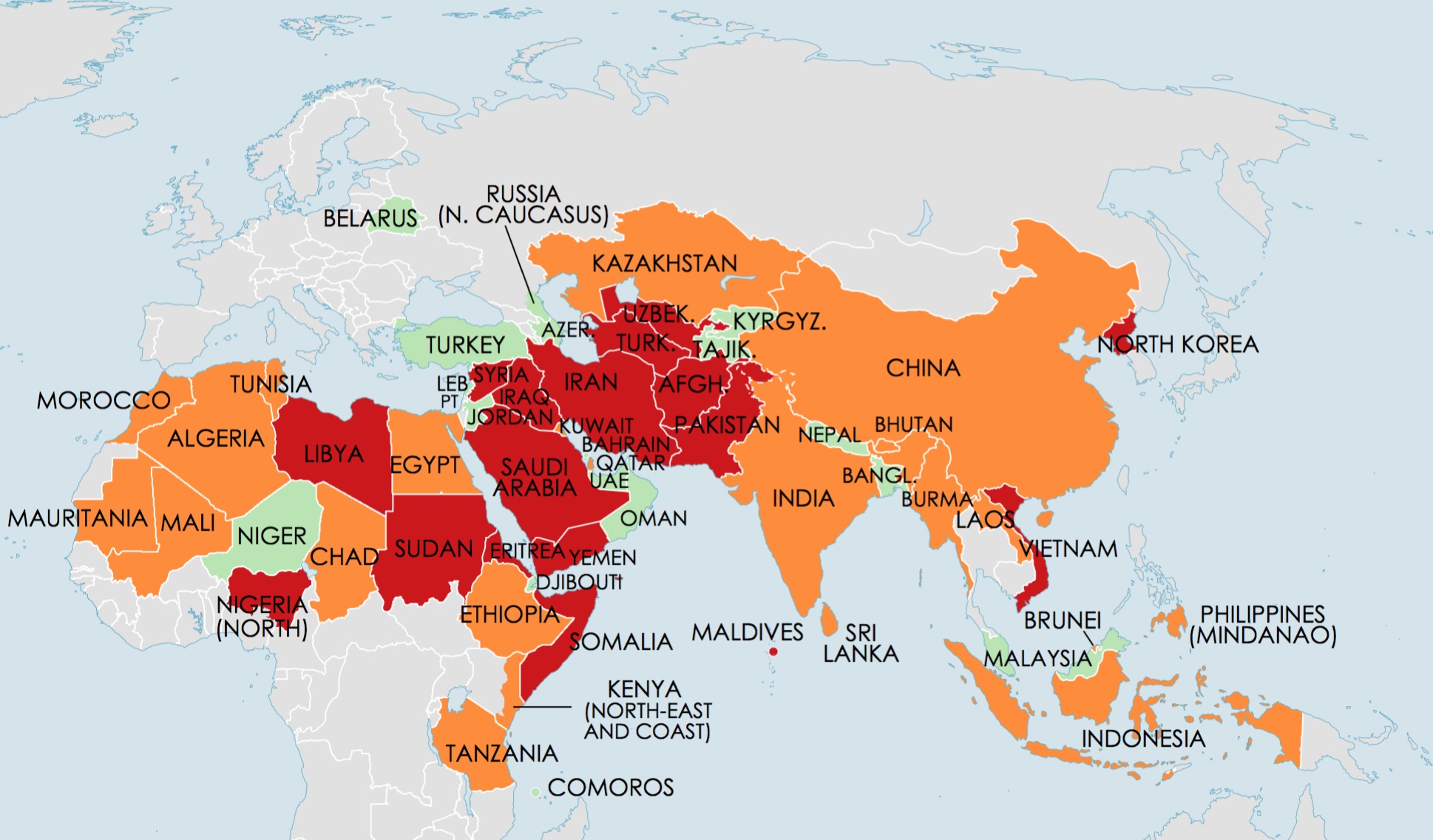 Christians face persecution in 60 countries     
Red – Severe    Orange – Significant   Green – Limited
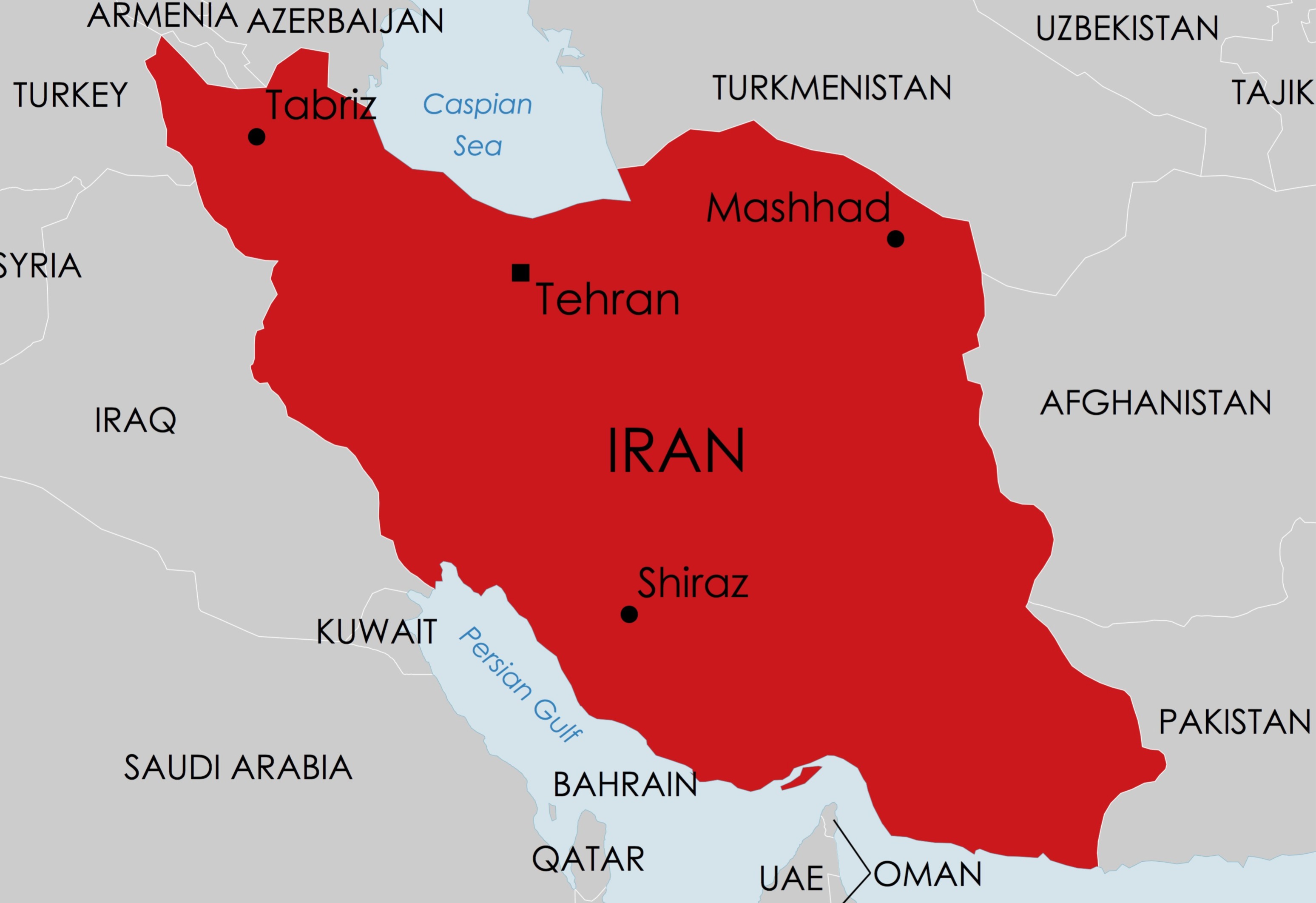 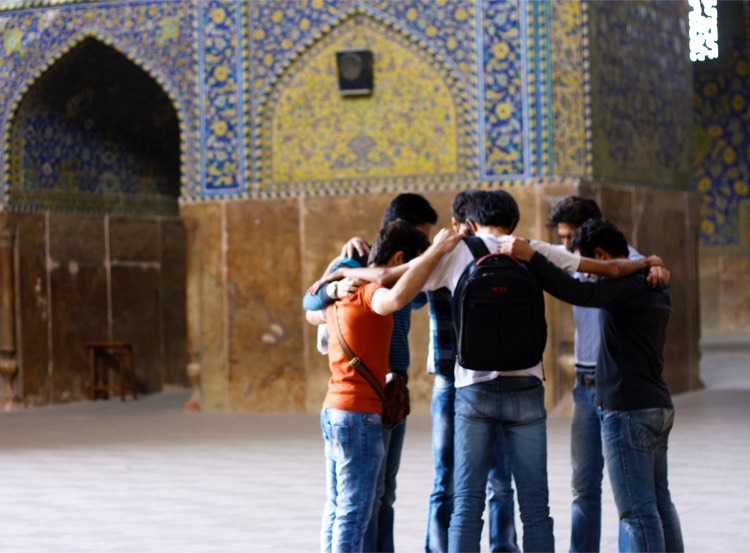 Today, we’re praying for the church in Iran which is growing but suffering severe persecution
On Easter Sunday 2016, 72 people (Christians and Muslims) were killed in a suicide attack targeting Christians in a park in Lahore
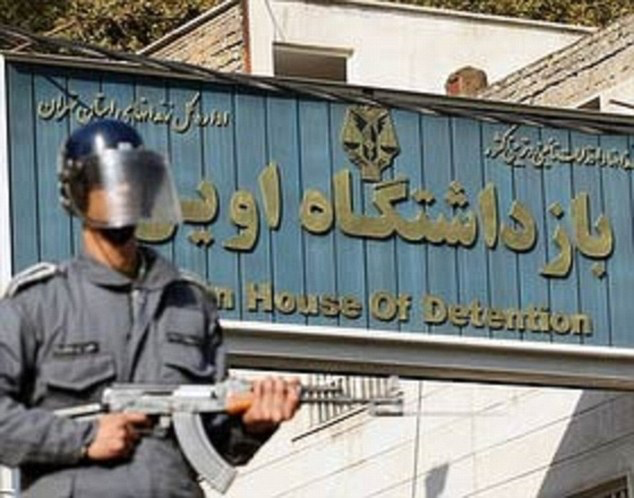 Almost 200 Christians have been arrested in the past year for meeting together or leading churches or distributing New Testaments
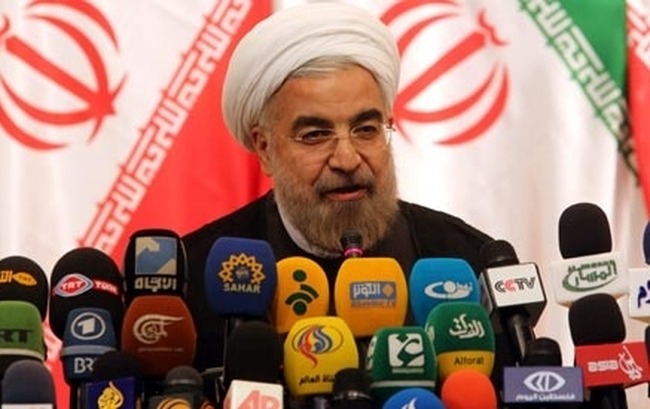 President Rouhani has promised improvements in human rights 
but they have not occurred
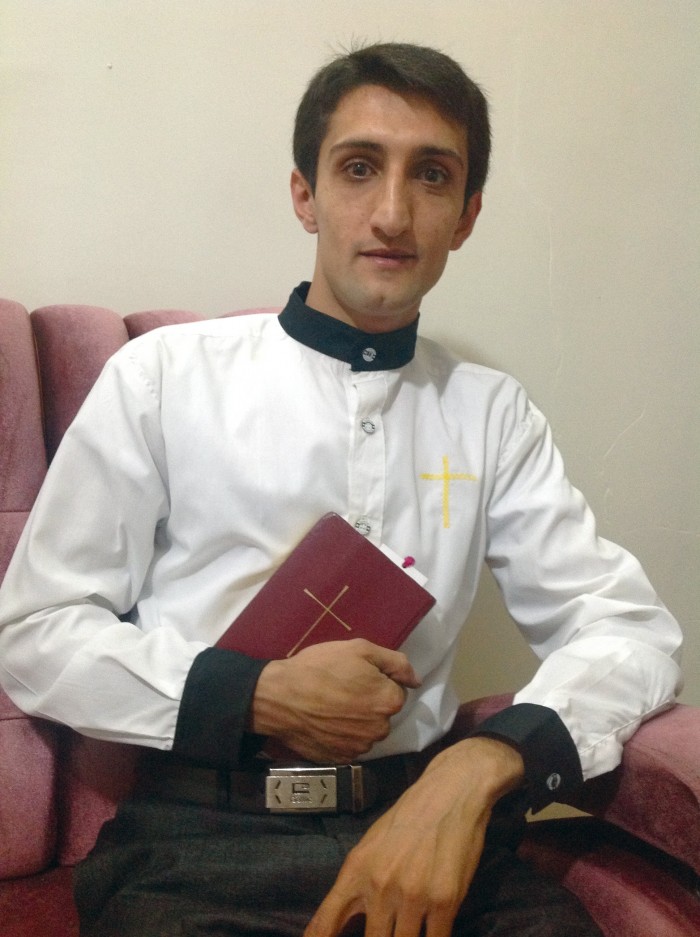 Ebrahim Firouzi has been in prison for 4 ½ years and has been ill-treated
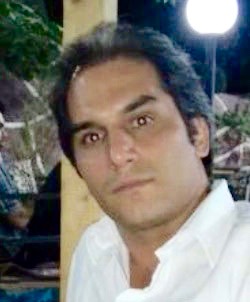 Hadi Askari has been in prison for over a year since security police arrested him at a picnic
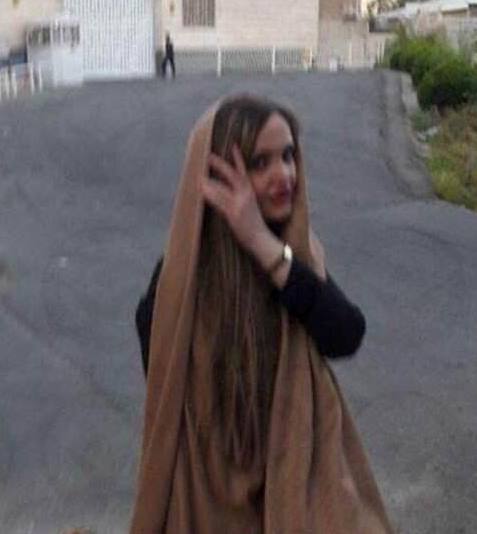 Maryam Zargaran was released from prison in August 2017 but is still under pressure from police
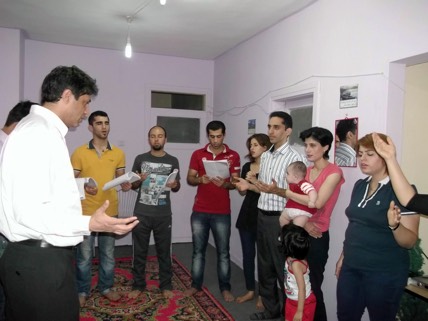 Iranian Christians gather
 in secret house churches
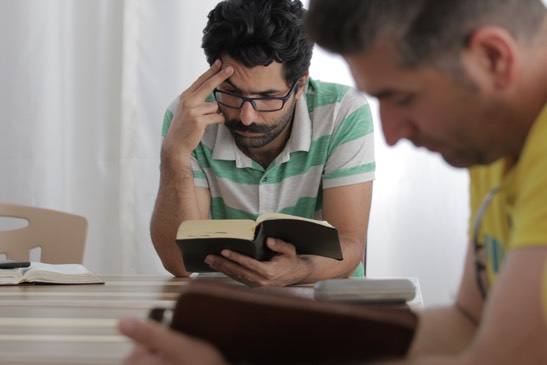 Leadership training is also done in secret
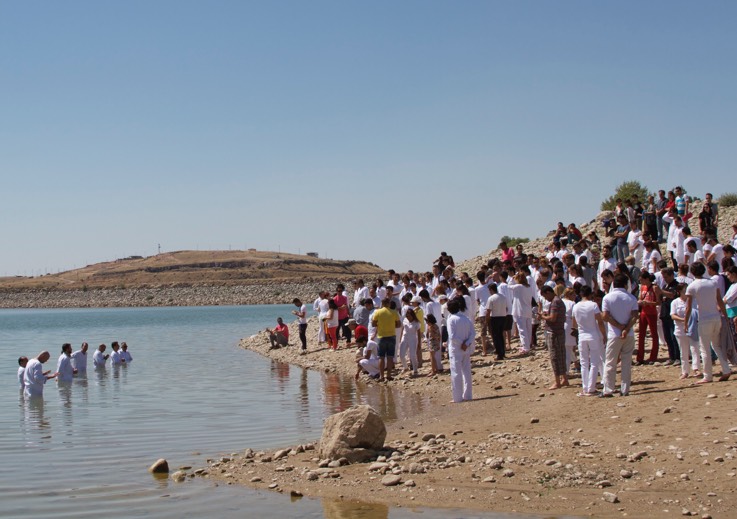 Baptisms are conducted under strict security 
but are also occasions of great joy.
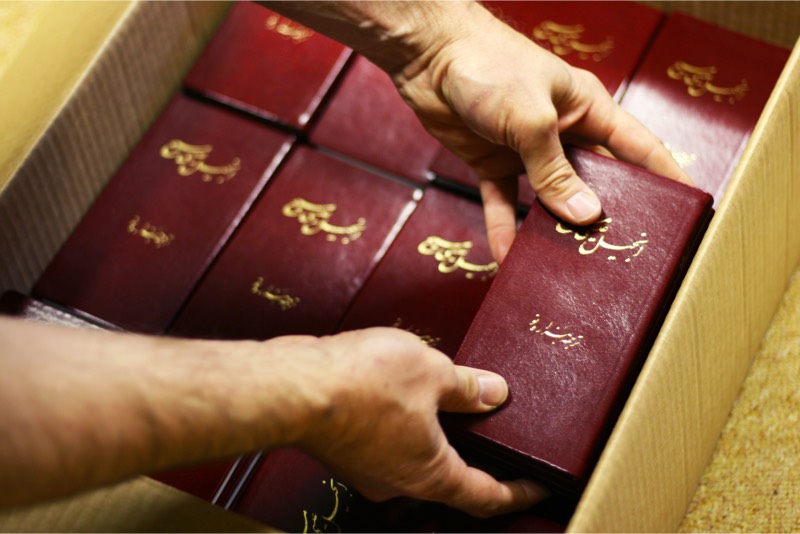 There is a huge hunger among Iranians 
to read the New Testament
(despite a government ban)
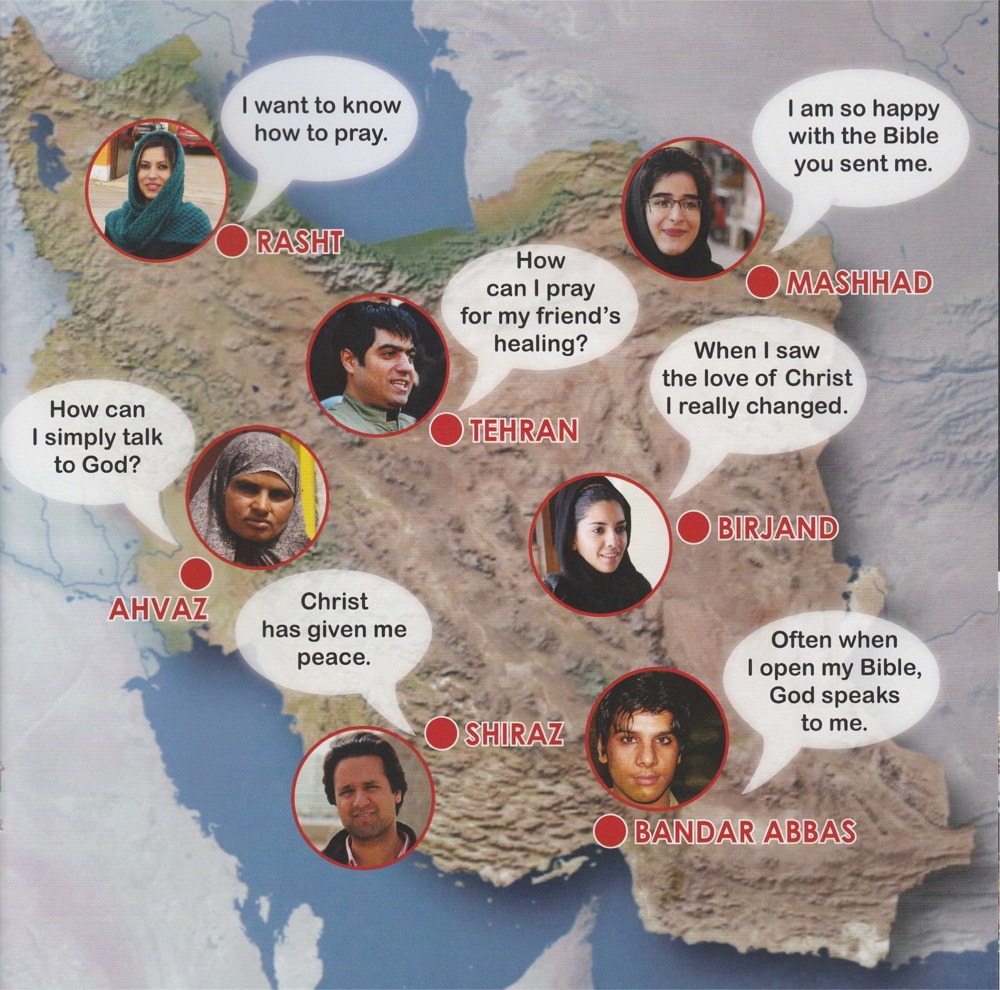 People all over Iran are viewing Christian satellite television and Christian internet sites
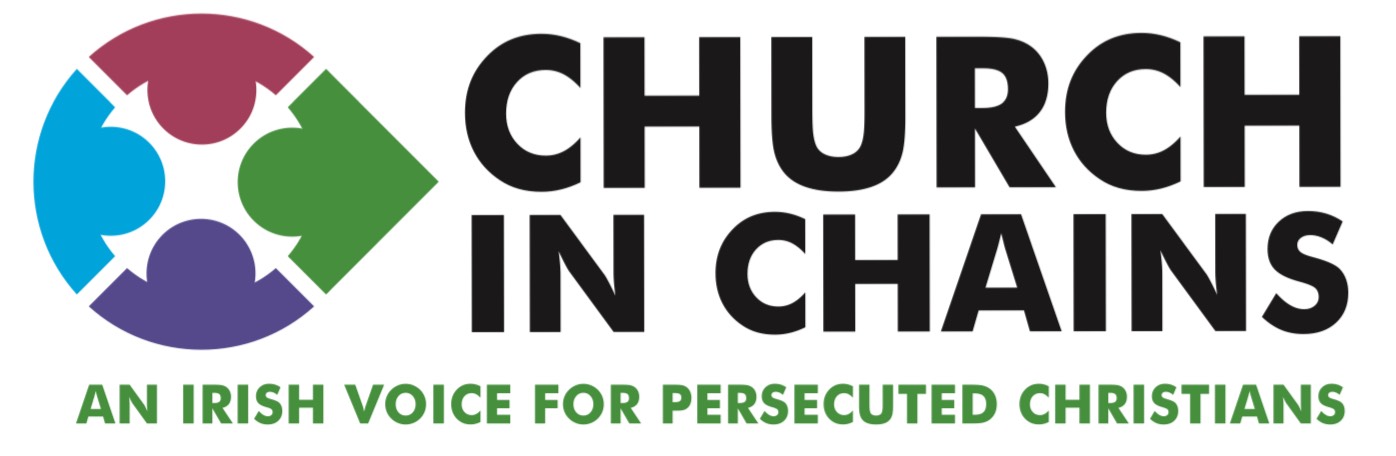 Iran will be featured 
in the next Church in Chains magazine  
(published in late November)


Subscribe to our weekly news updates atwww.churchinchains.ie